SESION 3

PROBLEMATICA DEL MAL MANEJO DE LA BASURA
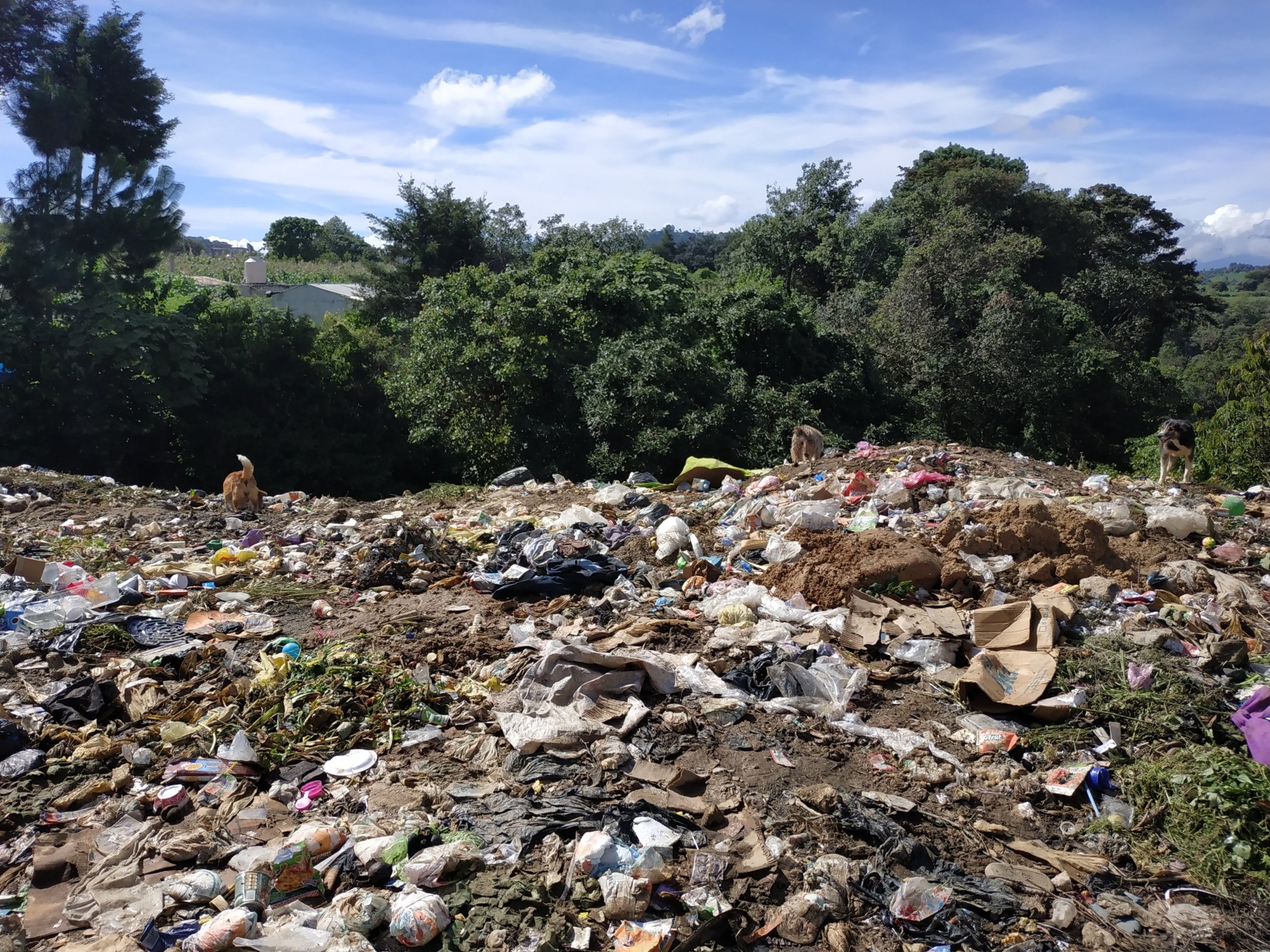 ¿Por qué la basura es un problema?
IMAGE HERE
Porque cada día desechamos grandes cantidades materiales que se convierten en basura.

Porque el mal manejo de los residuos afecta el medio ambiente (suelo, agua, aire, biósfera).

Porque el mal manejo de residuos afecta la salud y la economía de las personas.
¿Y CUÁNTA BASURA GENERAMOS?
En promedio una persona guatemalteca produce 1.14 libras (0.519 kg) de residuos por día. 



En Europa y otros países industrializados hasta 4 lbs al día.
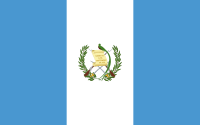 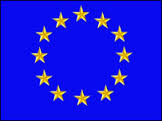 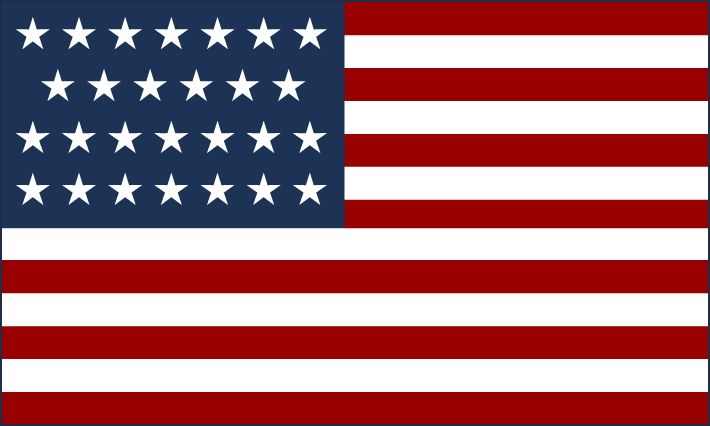 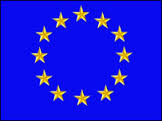 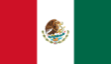 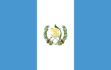 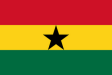 En Guatemala se produce menos basura que en los países del Norte… ¡Felicitaciones!


PERO... Otros países tienen un mejor manejo de basura.
De la basura producida en la republica de Guatemala, se recolecta solamente el 30% El resto se incinera, o se deposita sin control
Composición de la Basura en Guatemala
Reciclable
Reciclable
Reciclable
Se podría reciclar un 80% de la basura
Reciclable
Reciclable
Reciclable parcialmente
Fuente: Ministerio de Ambiente y Recursos Naturales – MARN, 2016)
EFECTOS NEGATIVOS 
DE LA BASURA
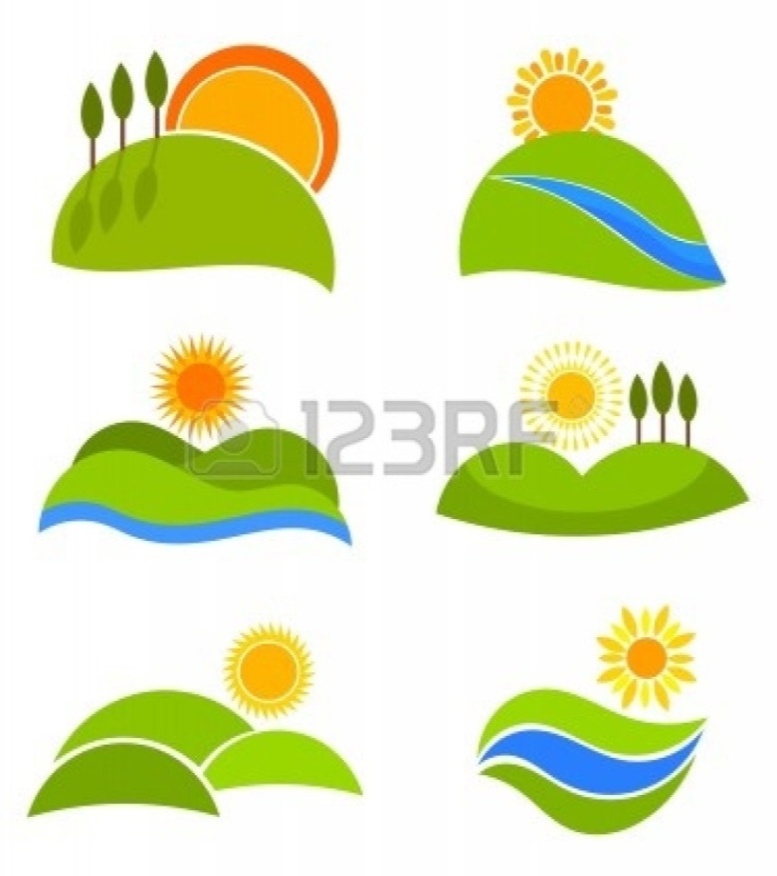 PAISAJE
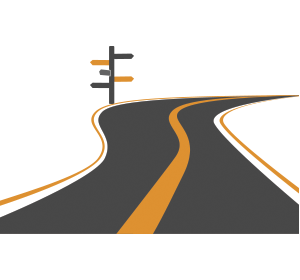 INFRAESTRUCTURA
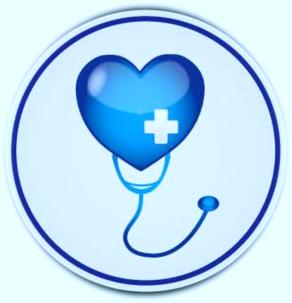 SALUD
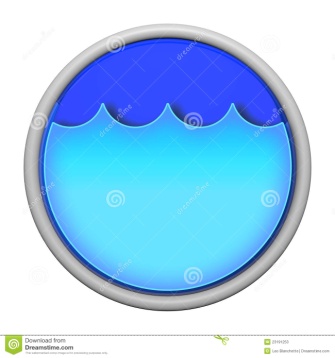 AGUA
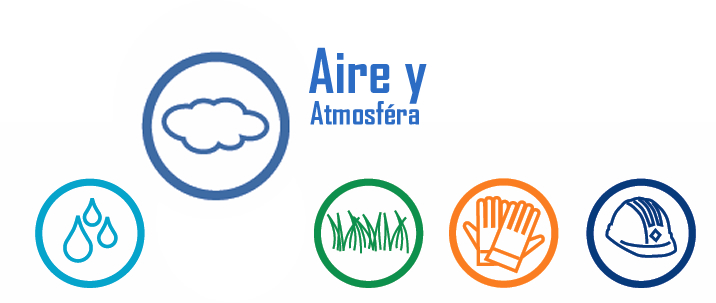 AIRE
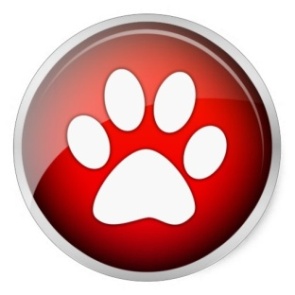 BIOSFERA
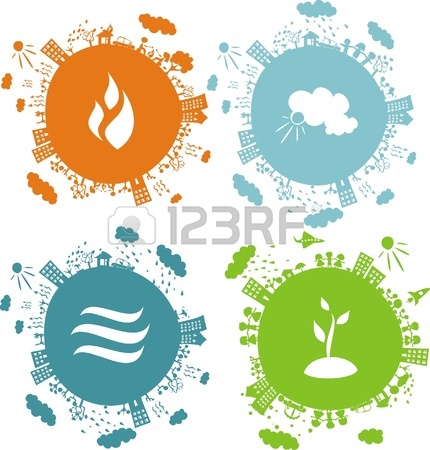 SUELO
EFECTOS EN EL PAISAJE
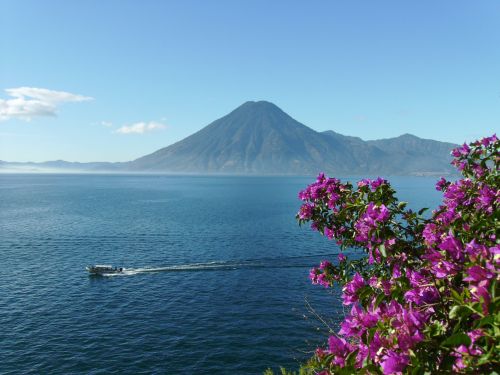 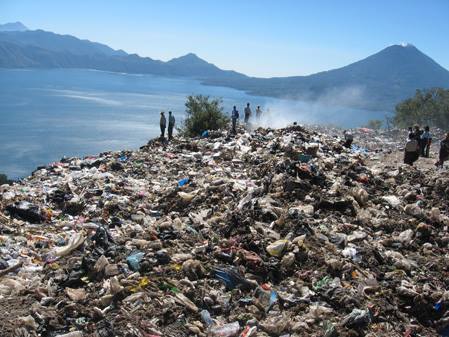 Efectos en el Paisaje
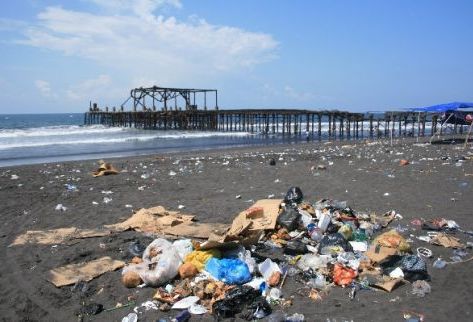 Efectos en el Paisaje
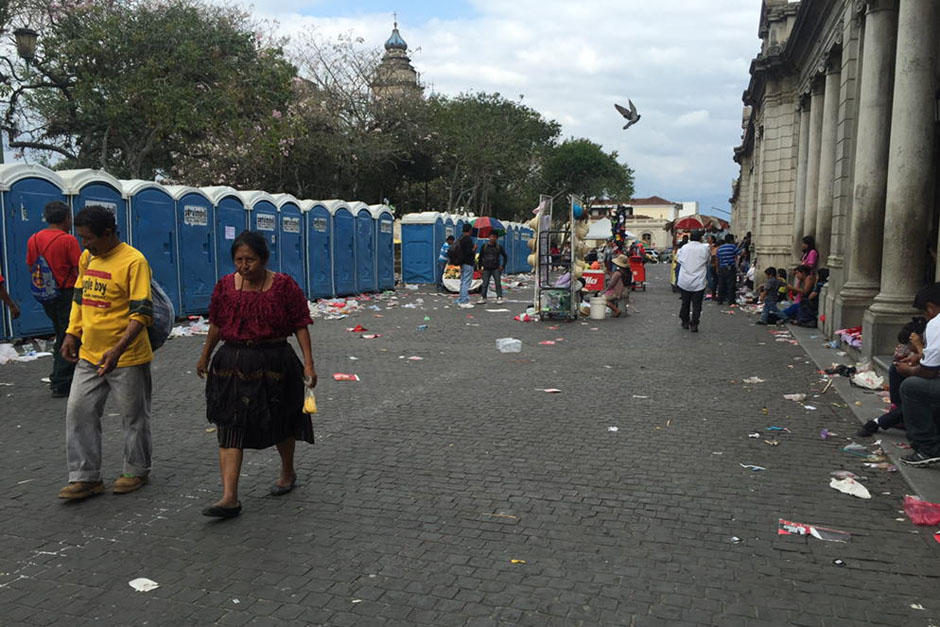 Efectos en el Paisaje
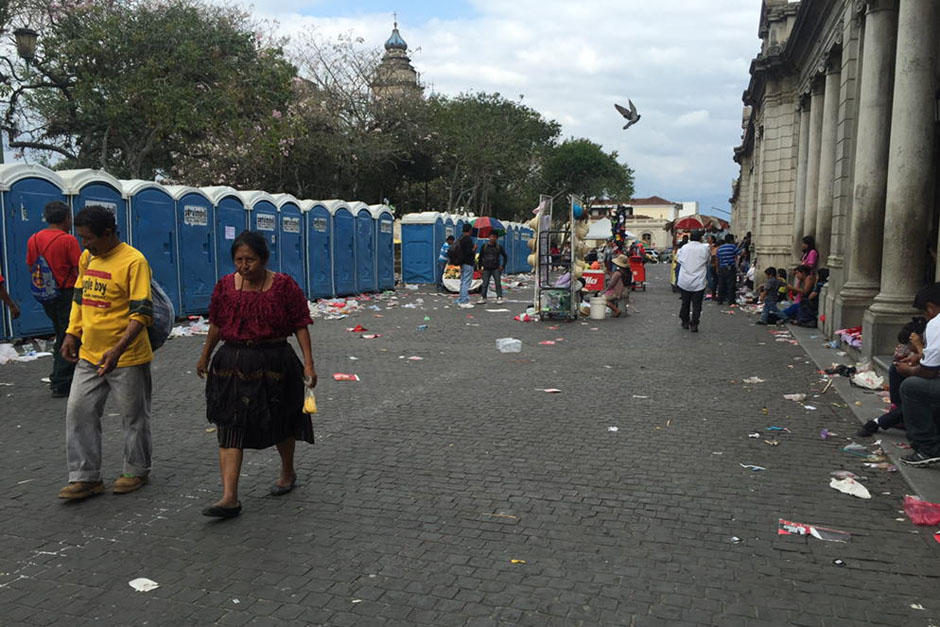 Efectos en el Paisaje
EFECTOS EN LA INFRAESTRUCTURA
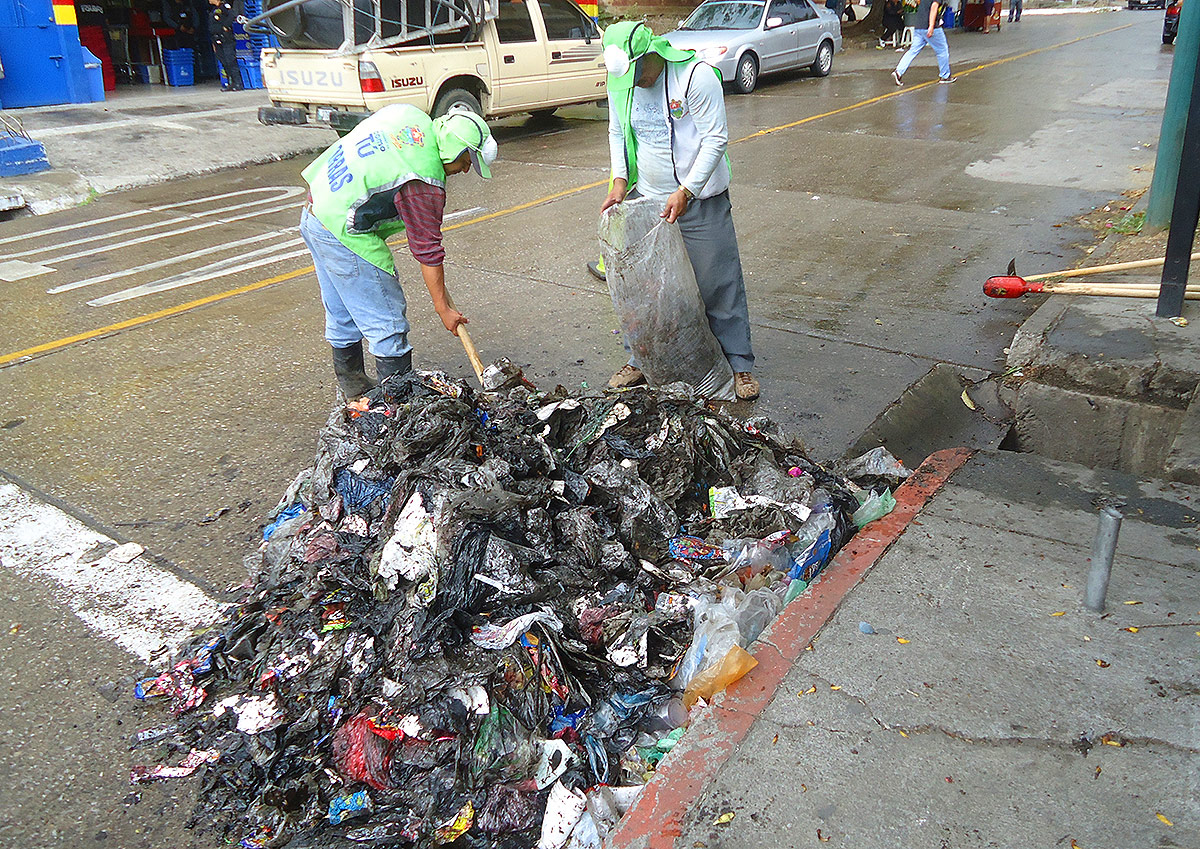 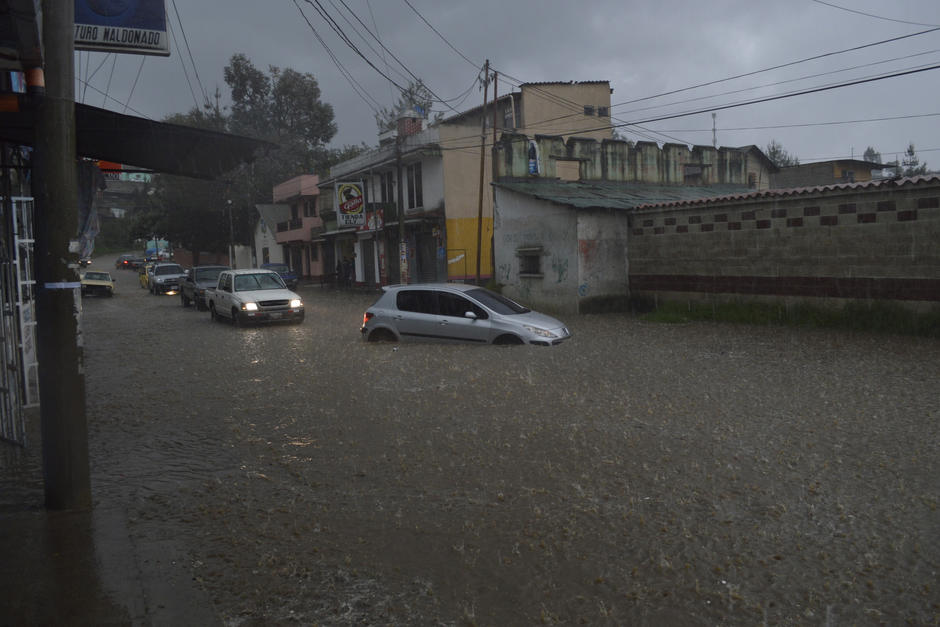 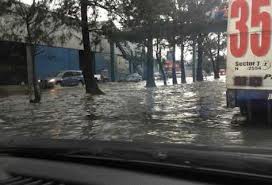 Efectos en la infraestructura
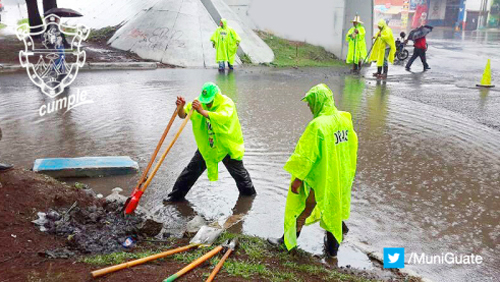 Efectos en la infraestructura
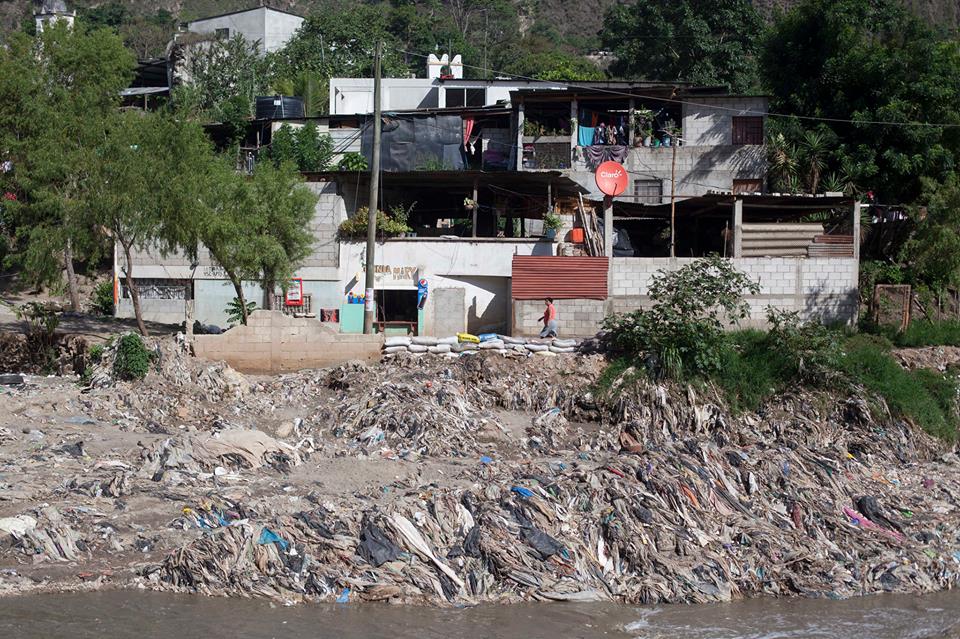 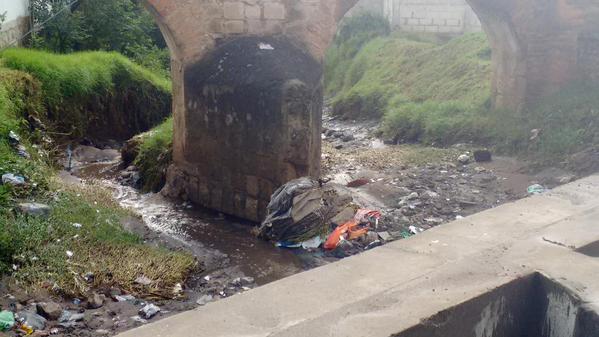 Efectos en la infraestructura
EFECTOS EN LA SALUD
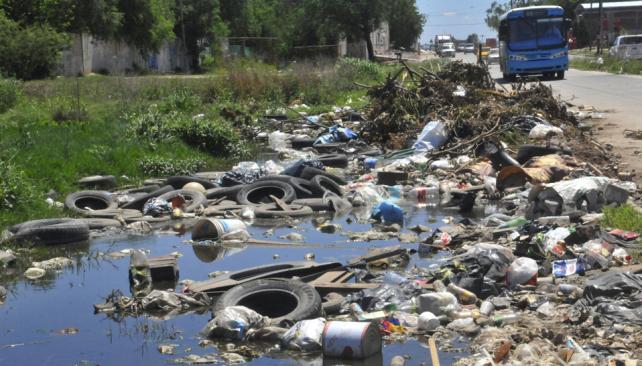 Efectos en la salud - 22 enfermedades -
Mosquito: Paludismo, Fiebre amarilla
Piojos: Pediculosis, Tifus exantemático
Pulgas: Tifus murino
Moscas y cucarachas: Fiebre tifoidea, Diarreas
Garrapatas: Fiebres
Ácaros: Sarna
Simulidos: Oncocercosis
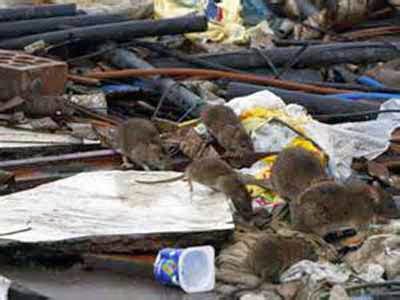 Efectos en la salud - 22 enfermedades -
Ratas y ratones: Salmonelosis, Peste bubónica, Leptospirosis, Rabia
Flebótomos: Leishmaniosis
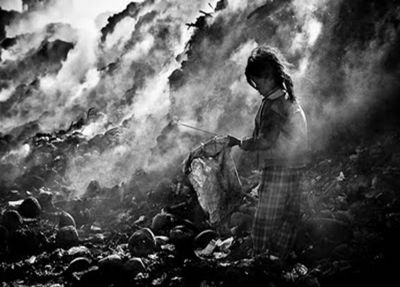 EFECTOS EN EL AMBIENTE
EFECTOS EN EL AMBIENTE
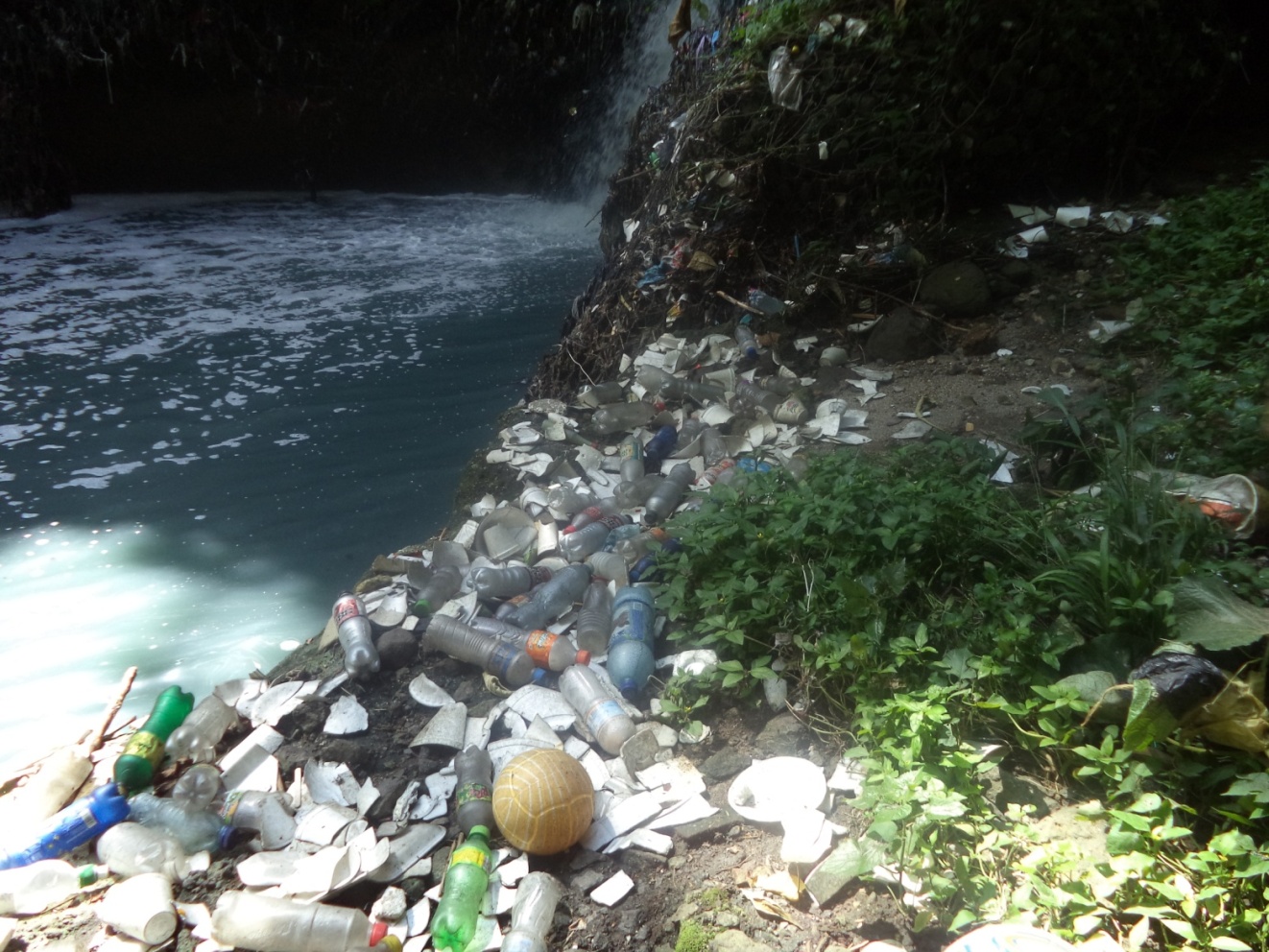 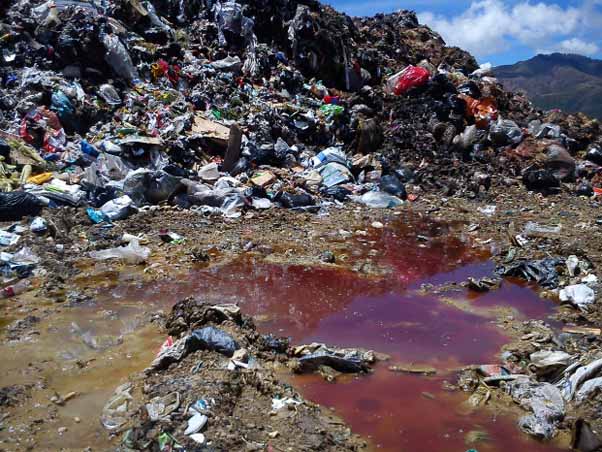 Efectos en el agua
Efectos en el agua
EFECTOS EN EL AIRE
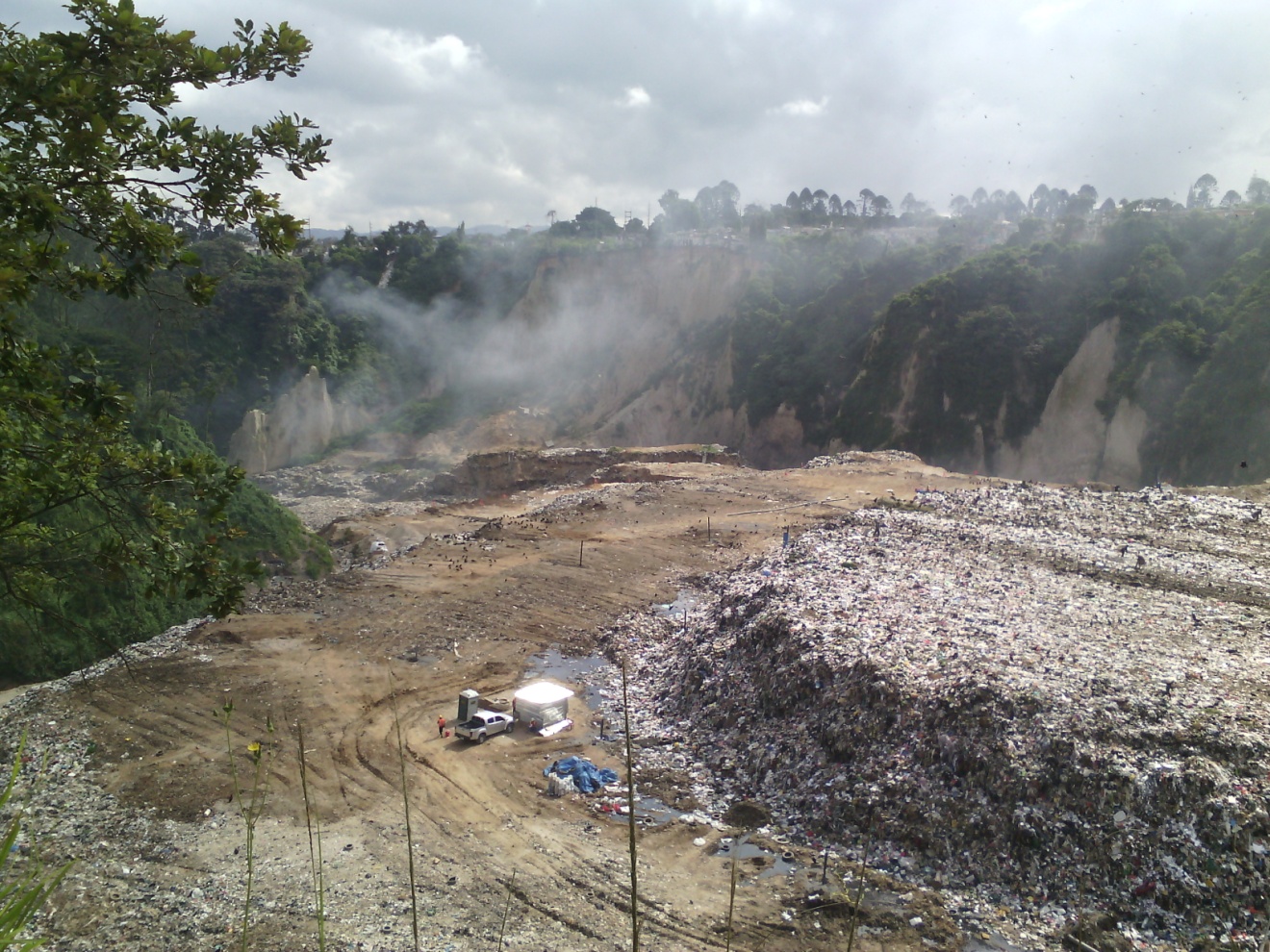 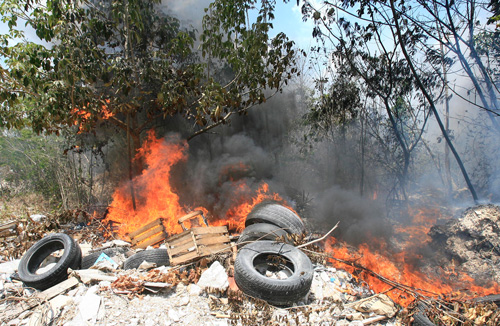 Efectos en el aire
EFECTOS EN LA BIOSFERA
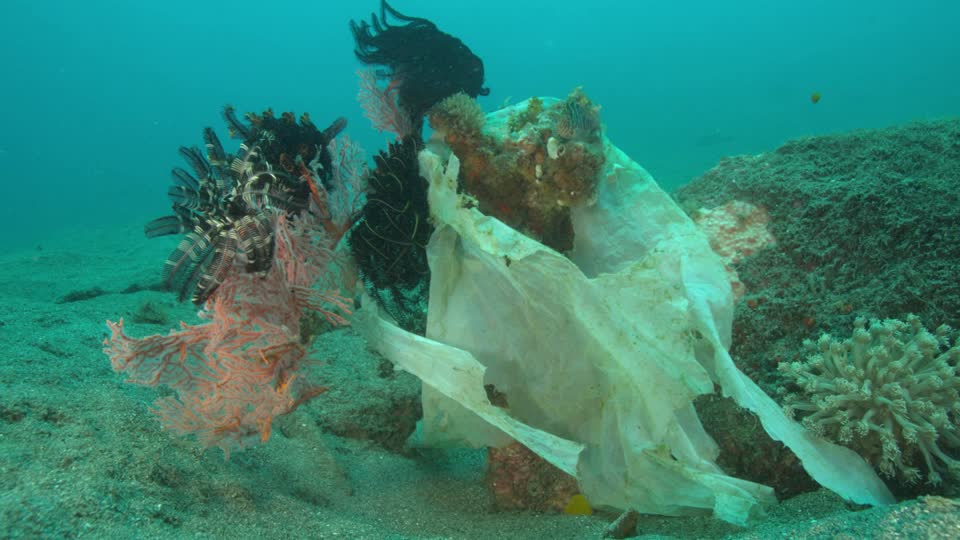 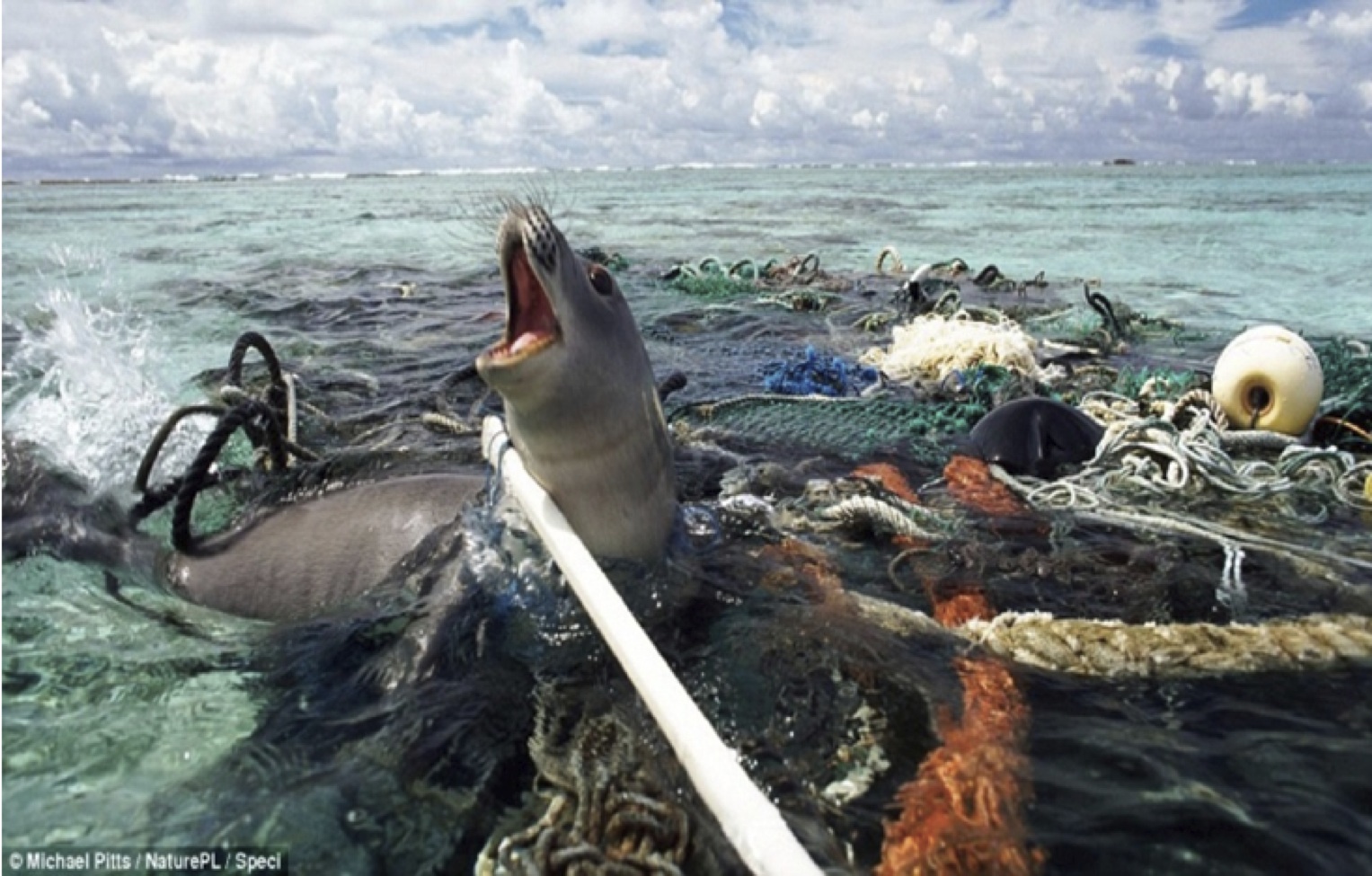 Efectos en la biósfera
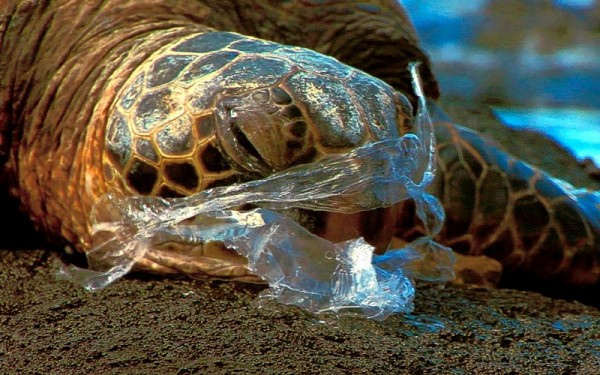 Efectos en la biósfera
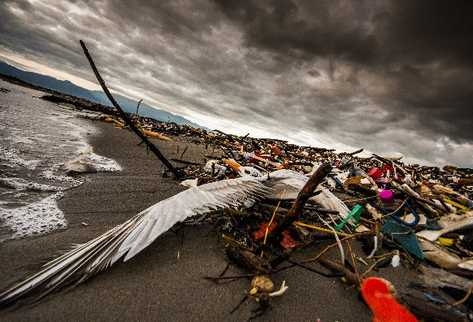 Efectos en la biósfera
EFECTOS EN EL SUELO
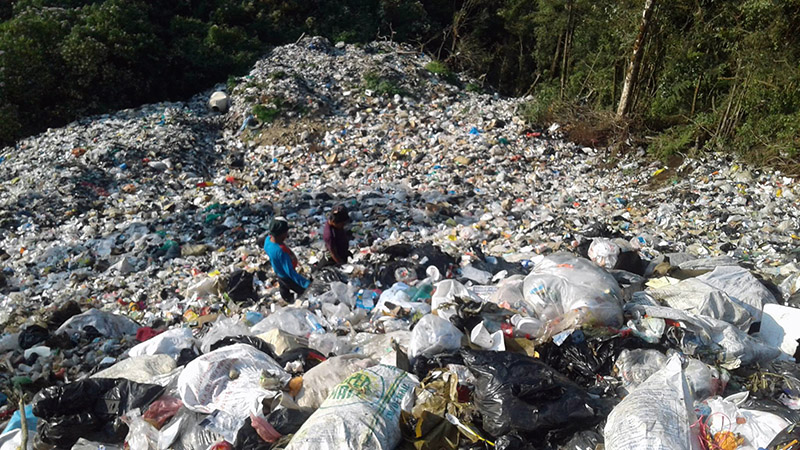 Basurero de Santa Eulalia, Huehuetenango
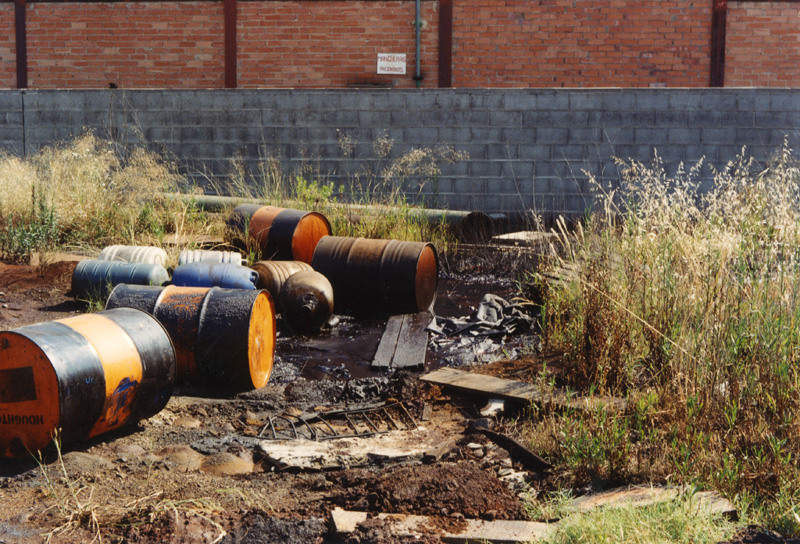 Plásticos 
Sustancias Corrosivas (ácidos)
Metales pesados
Efectos en el suelo
EJEMPLO COMPARATIVO
¿CUÁNTA BASURA GENERAMOS?
¿CÓMO AFECTA LA BASURA A PATZICÍA Y CHIMALTENANGO?
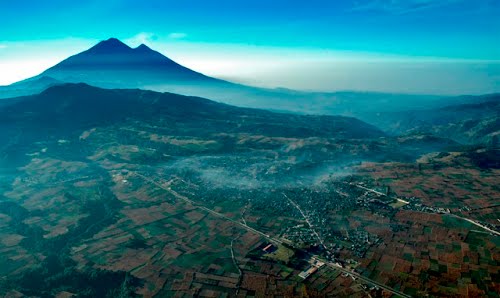 CONTEXTO LOCAL
En la ciudad de Guatemala en promedio, cada persona produce  0.88 libras de residuos al día.


Una persona chimalteca produce en promedio (aprox)  0.84 libras (0.38 kg) de residuos al día.
CHIMALTENANGO
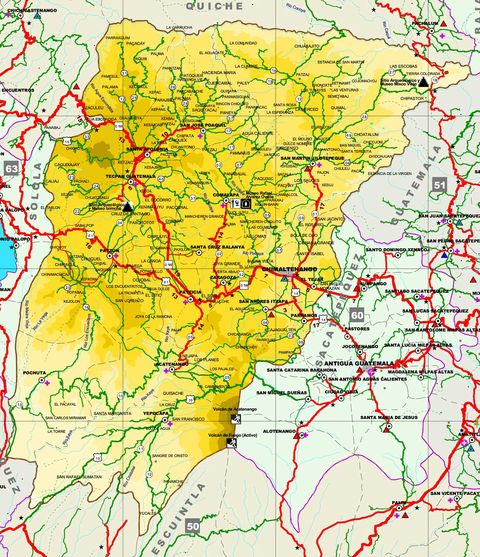 Población: 666,938 habitantes

Residuos per cápita: 138.7 (kg/persona/año)
CHIMALTENANGO
Se producen un total de 254 toneladas al día de basura.

1 de cada 4 chimaltecos tienen acceso a recolección (INE, 2011).
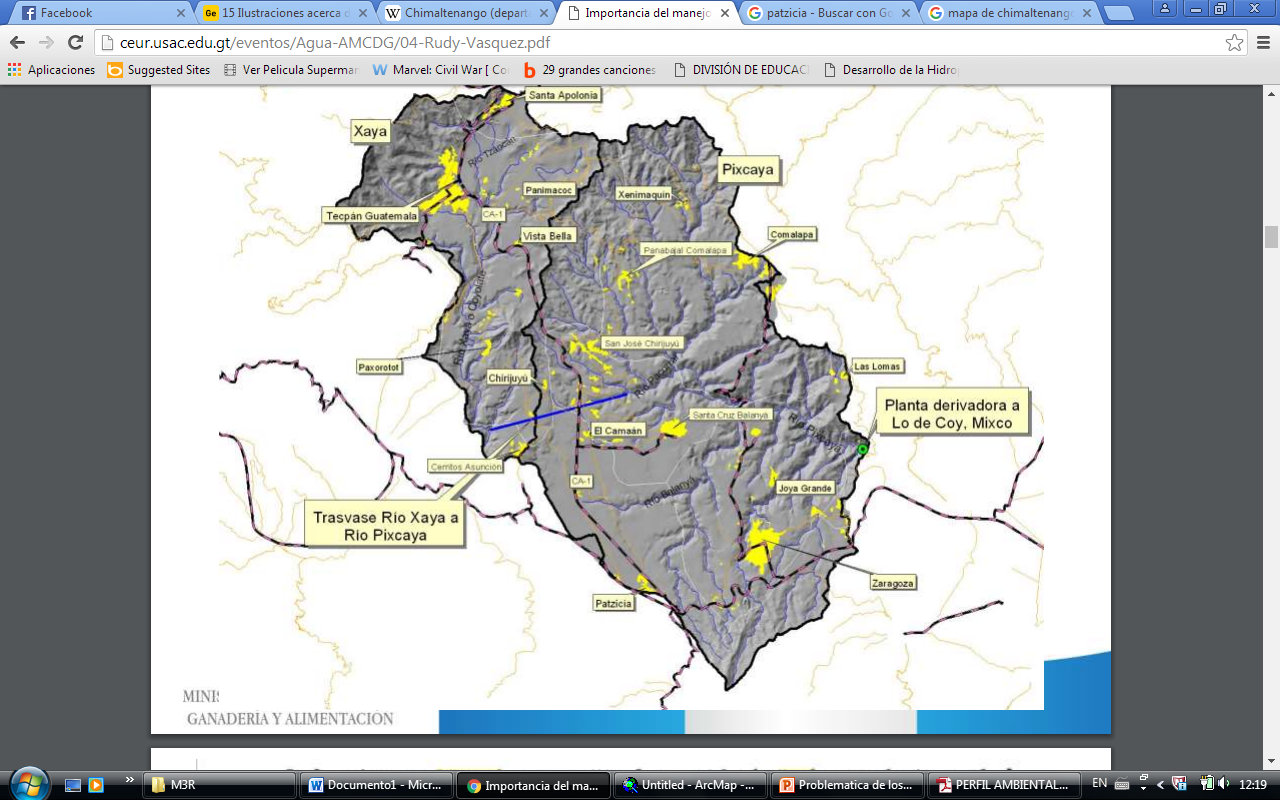 En Chimaltenango, las lluvias llegan a dos ríos: El Pixcayá (Motagua) al Norte y el Coyolate al Sur.

Abastecen de agua potable a la ciudad capital.
IMAGE HERE
CHIMALTENANGO
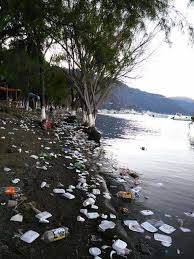 190 de las 254 toneladas no se disponen adecuadamente

Por efecto de la lluvia la basura llega a los ríos Motagua y Coyolate.

Contaminan las costas del Océano Pacífico (sur) y del Mar caribe (norte).
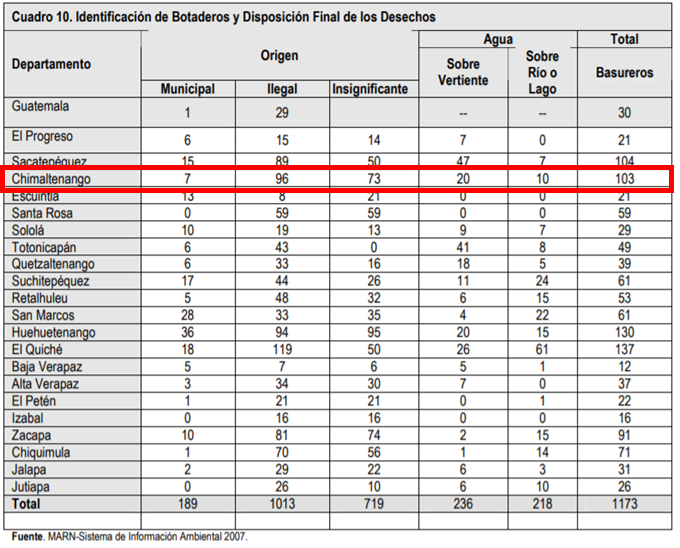 ¿CÓMO AFECTA LA BASURA A LA REGIÓN METROPOLITANA?
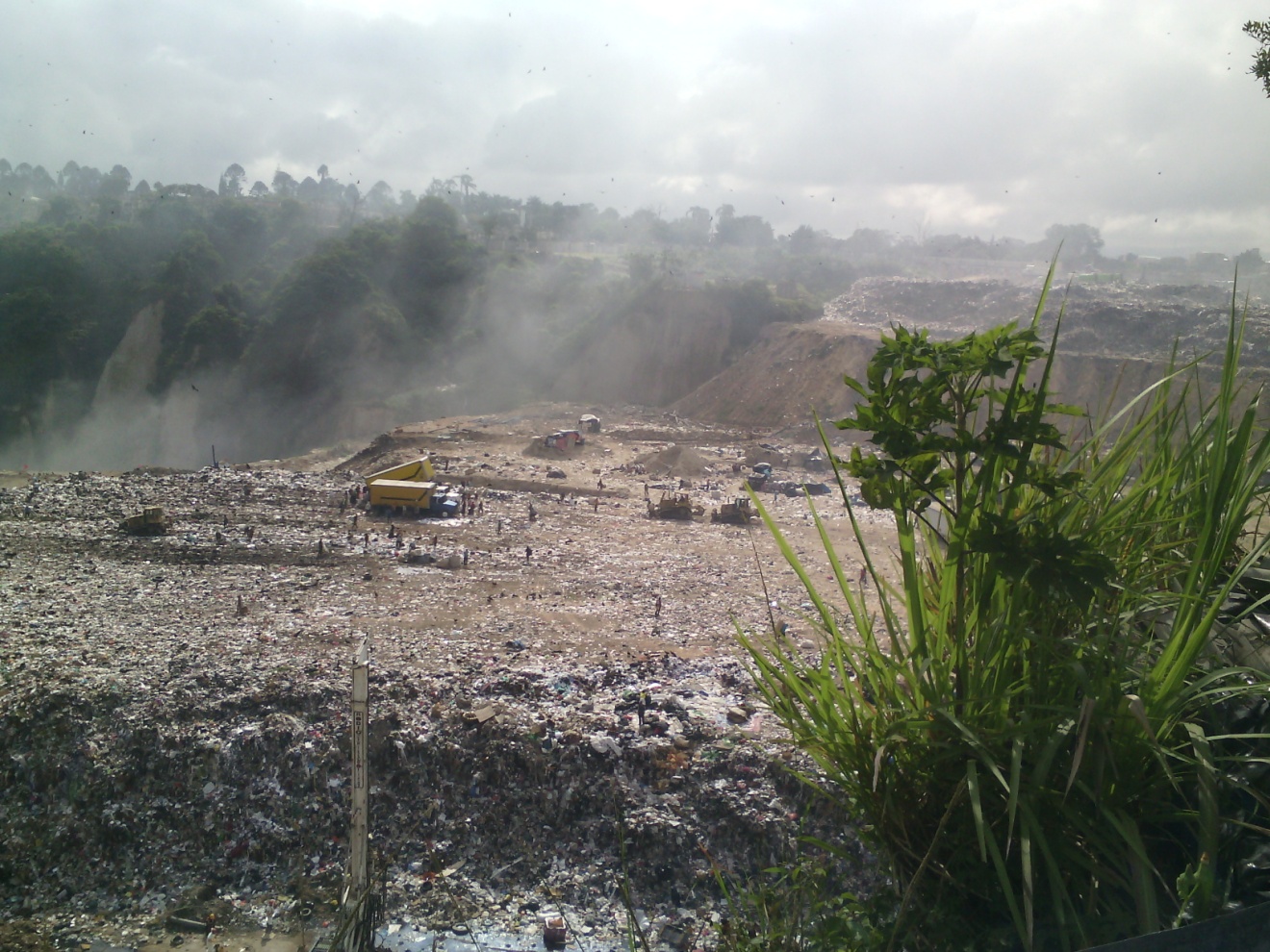 ¿Cuánta basura ingresa al vertedero de la zona 3?
Aproximadamente 3.000 toneladas diarias

1.500 T de la Ciudad Capital

1500 T de 9 municipios aledaños
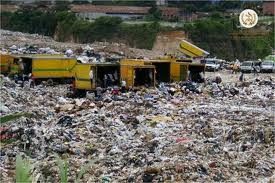 Eso significa...
Diariamente se generan 4 piscinas olímpicas de basura!
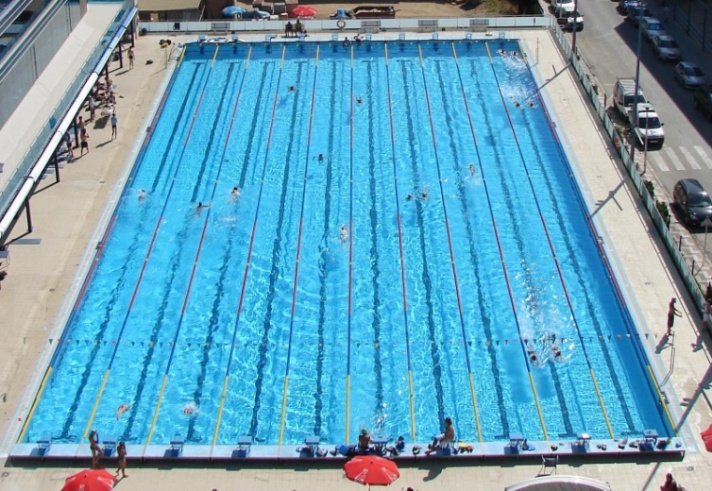 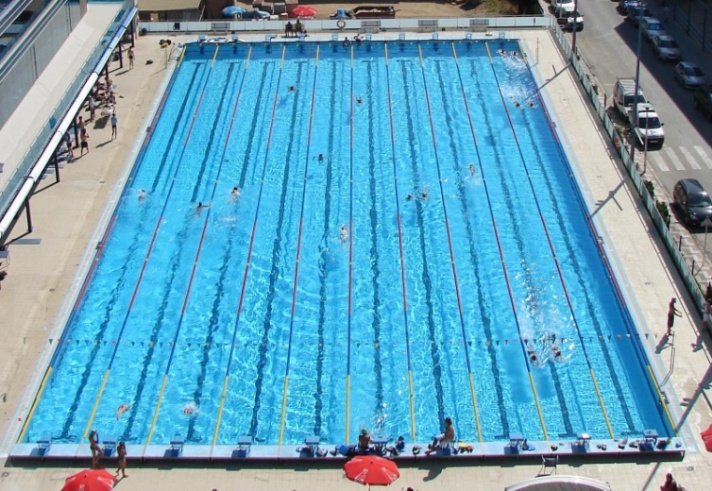 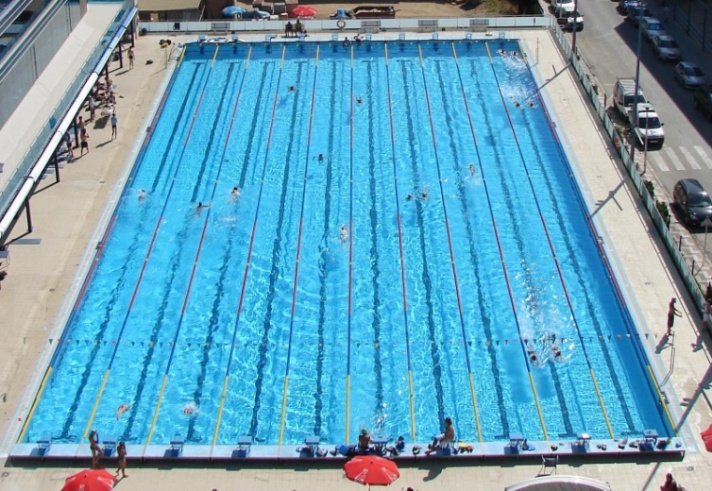 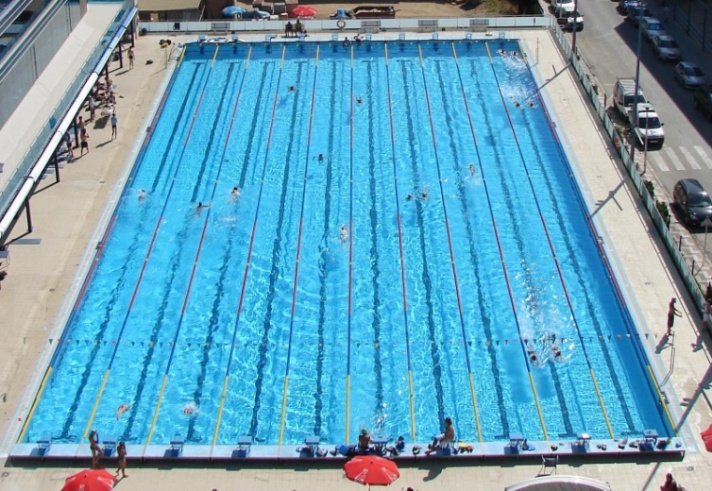 A ese ritmo podríamos llenar…
El paso de la Sexta Avenida  en 2 días *
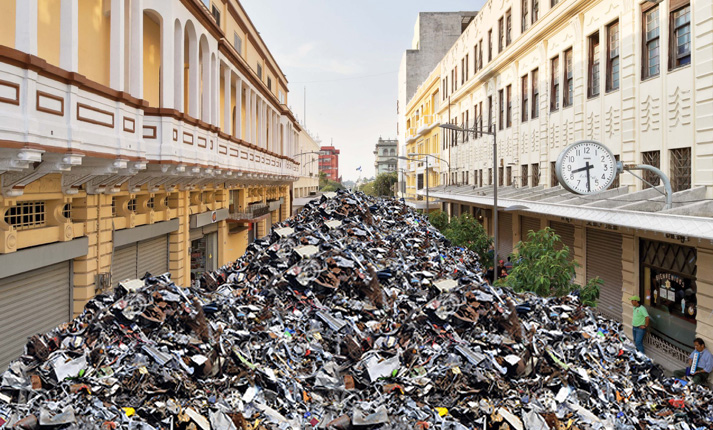 *a una altura de 1 piso o 2.4 metros
… El Palacio Nacional en un mes
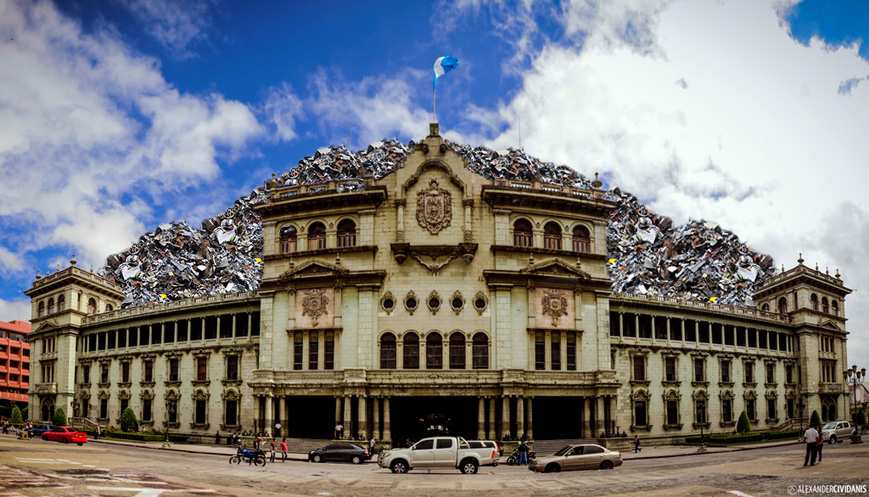 En la cuidad de Guatemala, de los desechos municipales, el 65% son de tipo orgánico, el 30% reciclables y el 5% inertes; y de todo eso, tan solo el 4.5% se recicla o se convierten en compost, cuando al menos se podría reusar o reciclar el 80% (DIGI- USAC, 2019)
NOTAS: 

Datos tomados del departamento de Reciclaje, Municipalidad de Guatemala.

Una piscina olimpica mide 25m x 50m x 2m. 

Dimensiones del Palacio Nacional: 127m x 70m x 30m

El peso especifico medio de la basura es de 300 kg/m3 (Colomer – Gallardo, 2007)